Портфолио молодого педагога МАДОУ «Детский сад №6 «Буратино»
Ханты-Мансийский автономный округ – Югра, город Мегион
1
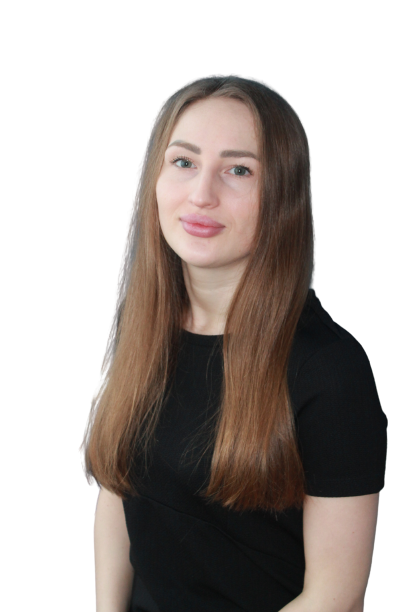 Моисеева Мария Ивановна
Образование:
АОУ ВО города Москвы «Московский городской педагогический университет»
Квалификация:
Бакалавр
Направление подготовки:
Педагогическое образование

Педагогический стаж: 5 лет
Занимаемая должность: воспитатель
2
Контактная информация педагога
Личный сайт педагога:
https://nsportal.ru/moiseeva-mariya-ivanovna

Страница на официальном сайте образовательной организации: 
https://buratino6.nubex.ru/roditeljam/13341/18647 /

Данные об образовательной организации
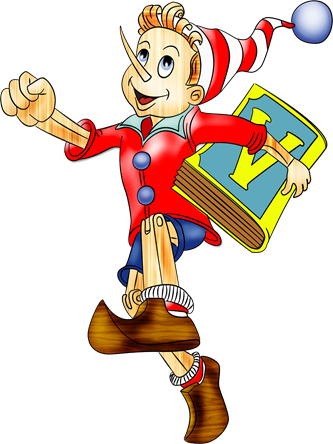 Почтовый адрес: 628684, Ханты-Мансийский автономный округ - Югра, город Мегион, ул. Заречная 16/4
e-mail: buratino6@bk.ru
3
Развитие профессиональных компетенций
Курсы повышения квалификации
Самообразование
Воспитание дошкольника на социокультурном опыте в процессе реализации программы Истоки (город Сургут, 2019 год)
Дошкольное образование и специфика реализации программ дошкольного образования во взаимосвязи с обновлённым ФГОС-21 начального и общего образования (город Брянск, 2022 год)
STEAM-технологии. Развитие творчества у старших дошкольников через математическое образование
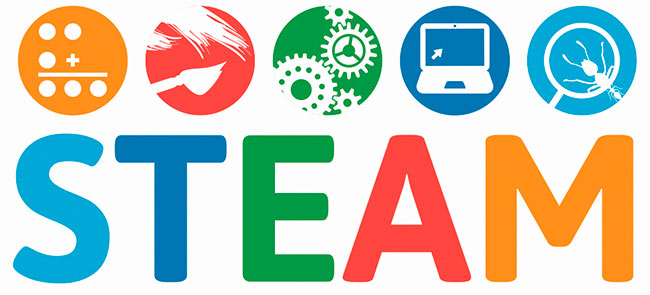 4
Участие в методических мероприятиях
Семинар-практикум «Развитие математических способностей посредством головоломок»
Семинар-практикум «Развитие конструктивных навыков и умений у детей дошкольного возраста посредством LEGO-конструирования»
Круглый стол «Математическое образование детей посредством дидактического материала Дары Фребеля»
Консультация «Сенсорное развитие детей младшего дошкольного возраста через дидактические игры»
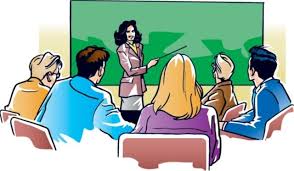 5
Результаты педагогической деятельности
По итогам работы в 2021-2022 учебном году можно сделать вывод, все дети освоили основную образовательную программу дошкольного образования и в достаточной мере владеют навыками и умения для успешного обучения в школе
6
Методические разработки педагога
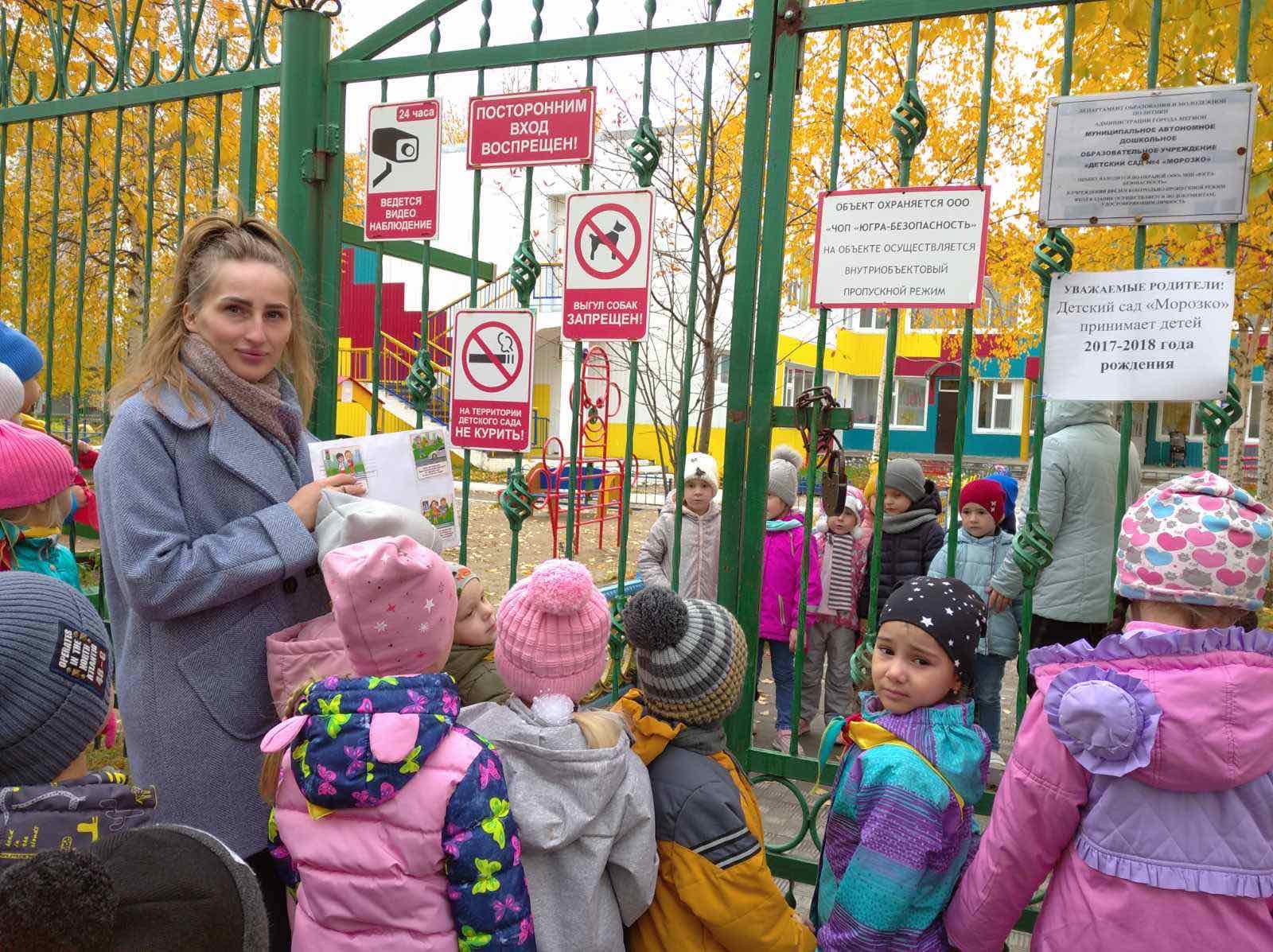 https://nsportal.ru/moiseeva-mariya-ivanovna
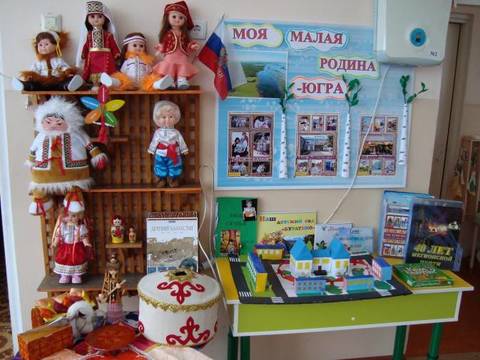 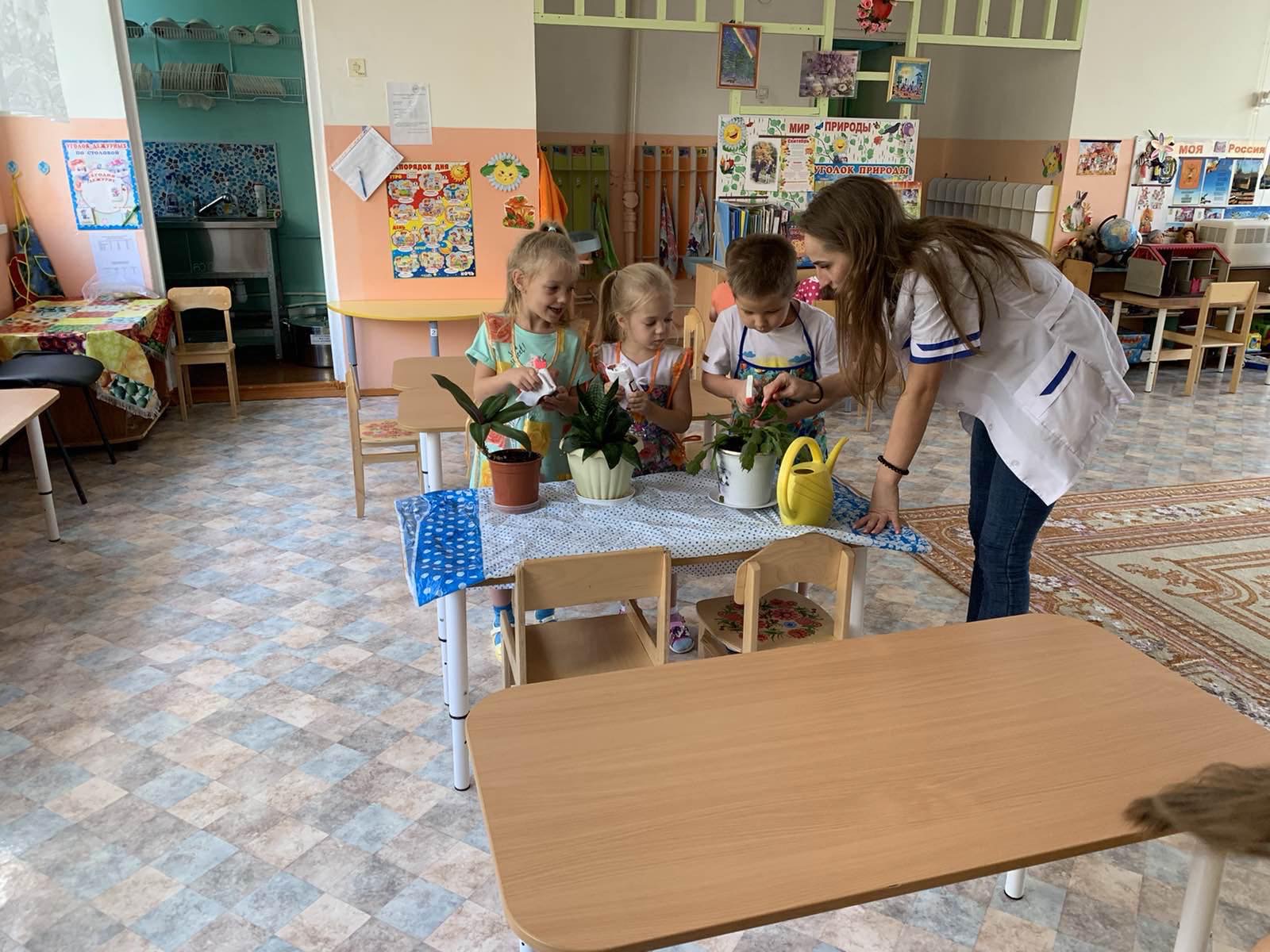 7
Достижения педагога
2021 год
2020 год
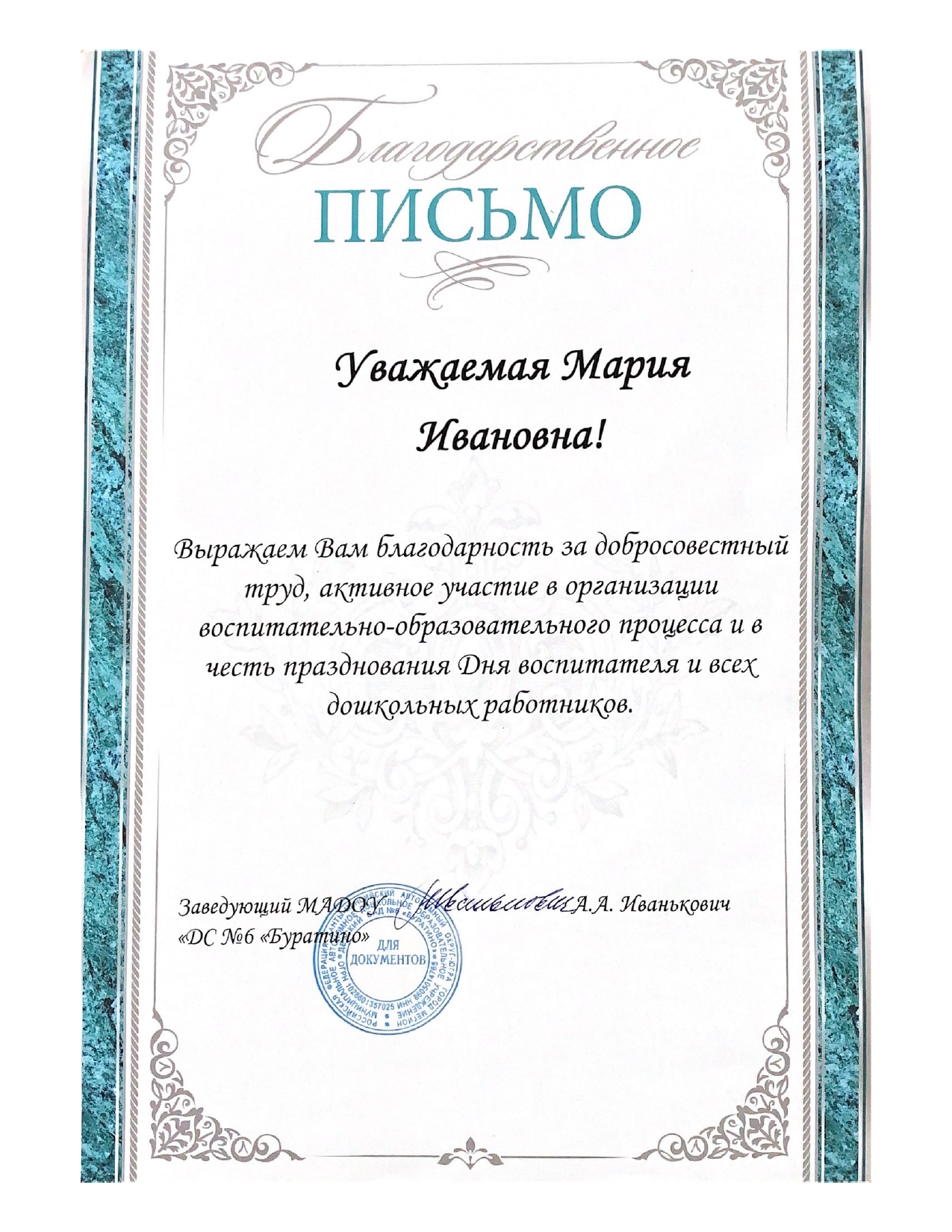 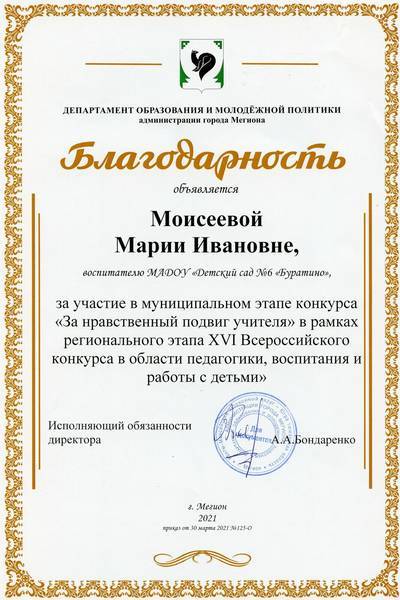 8
Достижения воспитанников
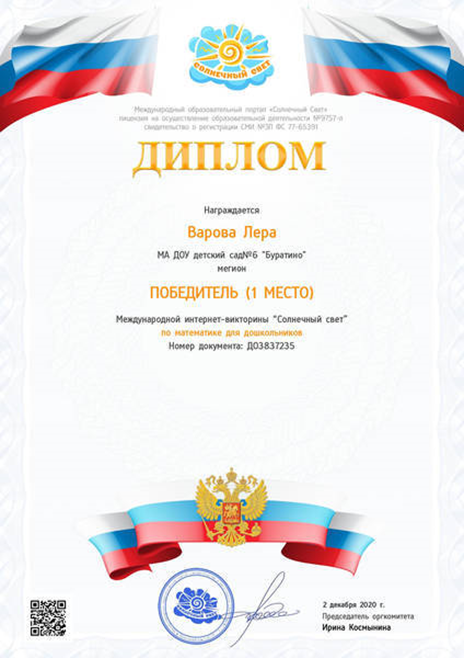 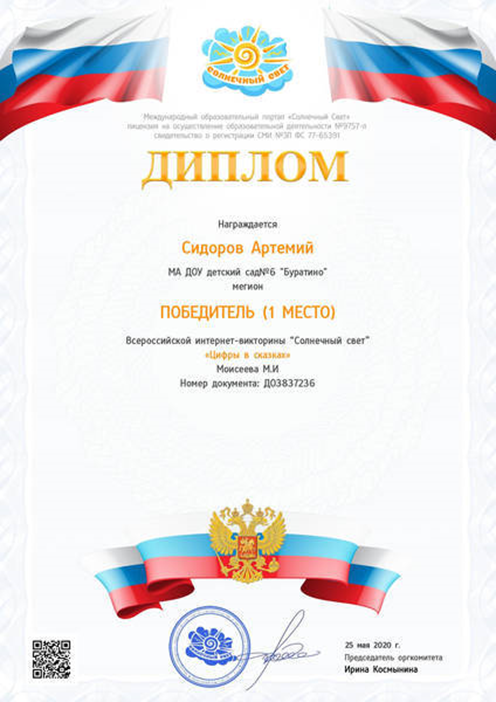 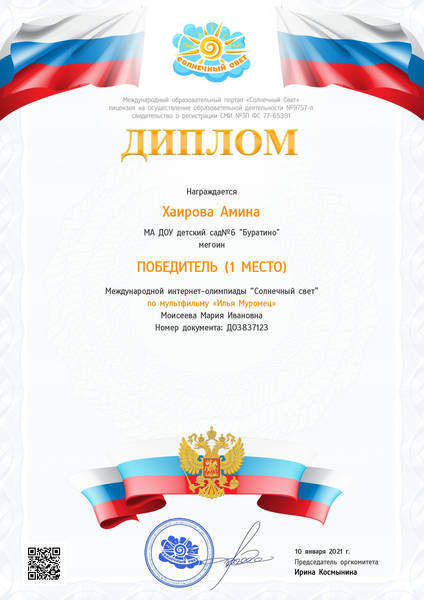 Самая большая радость для учителя, когда похвалят его ученика (Шарлотта Бронте)
9
Достижения воспитанников
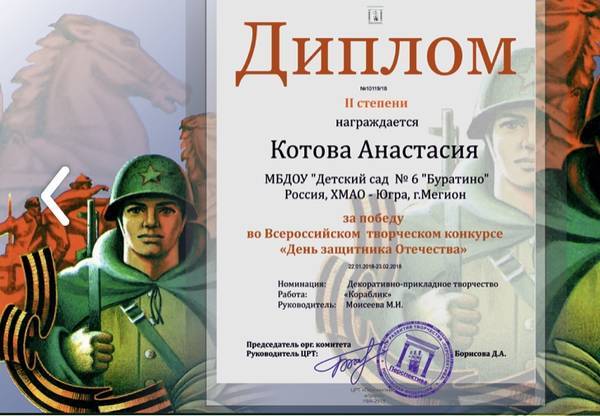 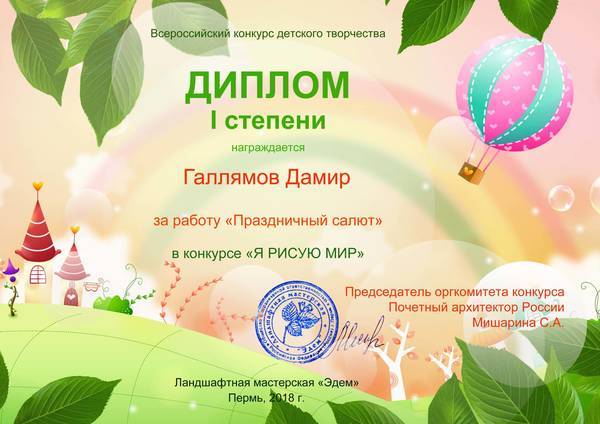 Вся гордость учителя в учениках в росте посеянных им семян. (Д.И.Менделеев)
10
Учитель работает над самой ответственной задачей — он формирует человека. Педагог — это инженер человеческих душ.
― М.И.Калинин
11
Тематические мероприятия для детей и родителей
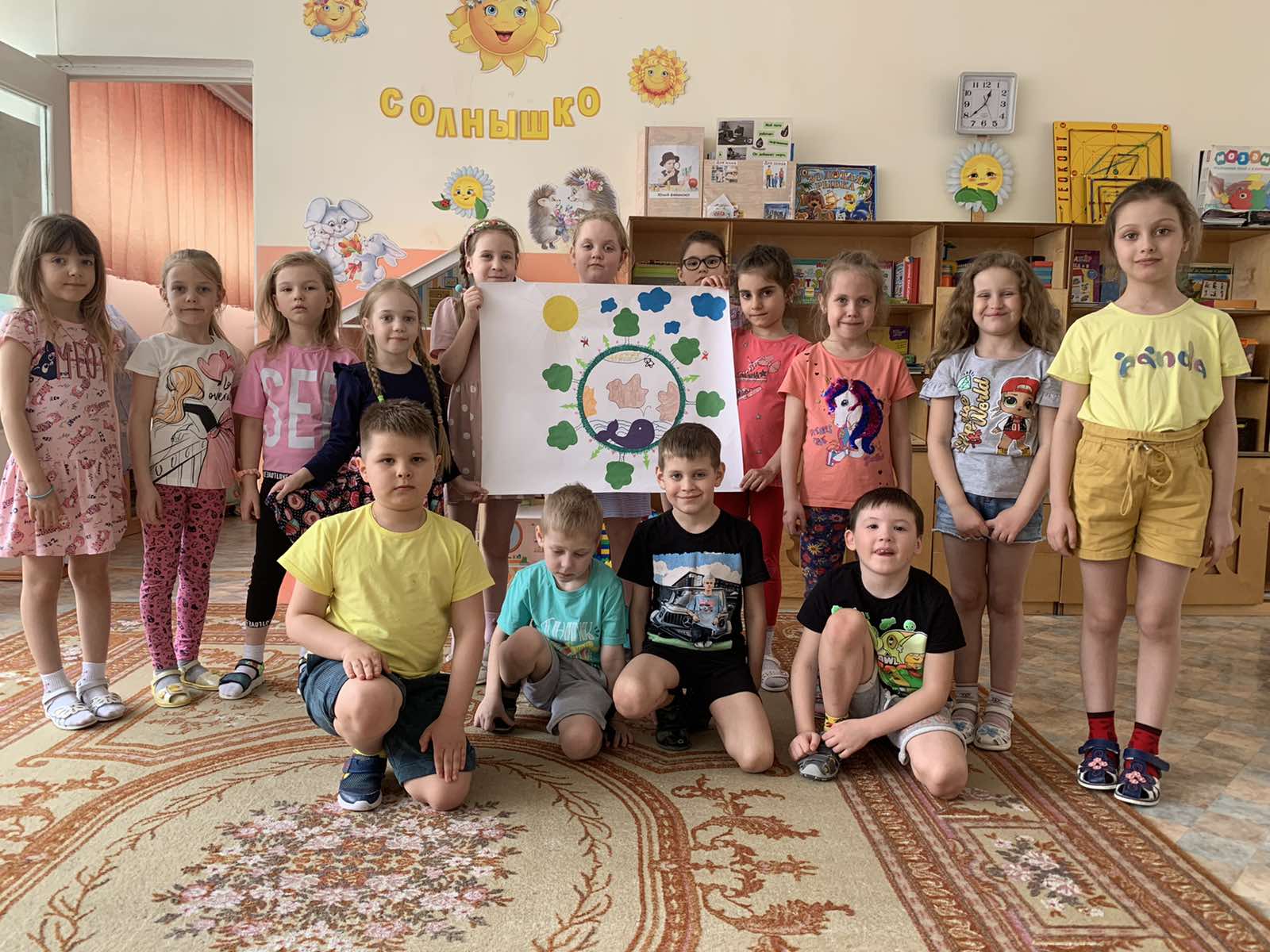 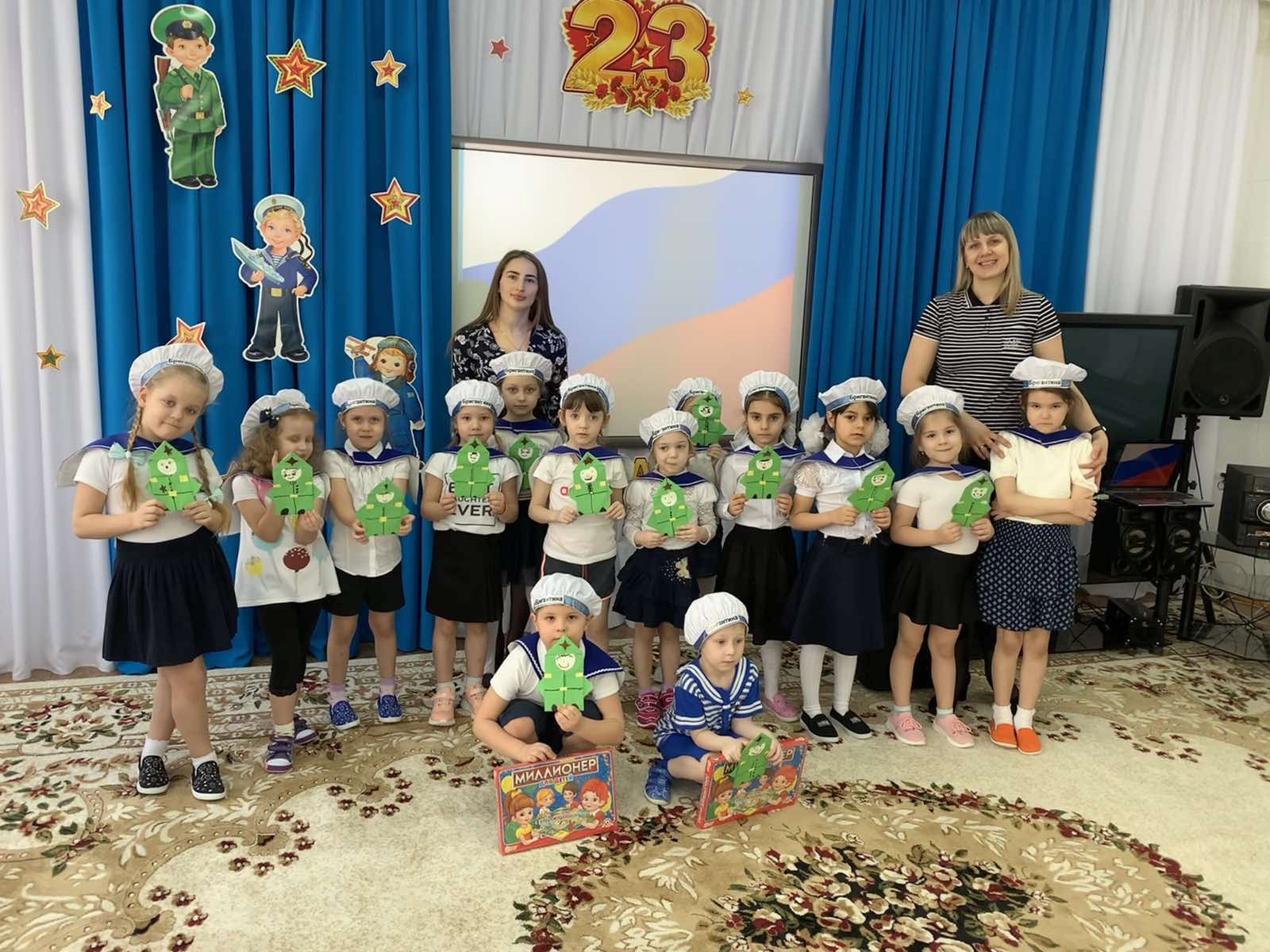 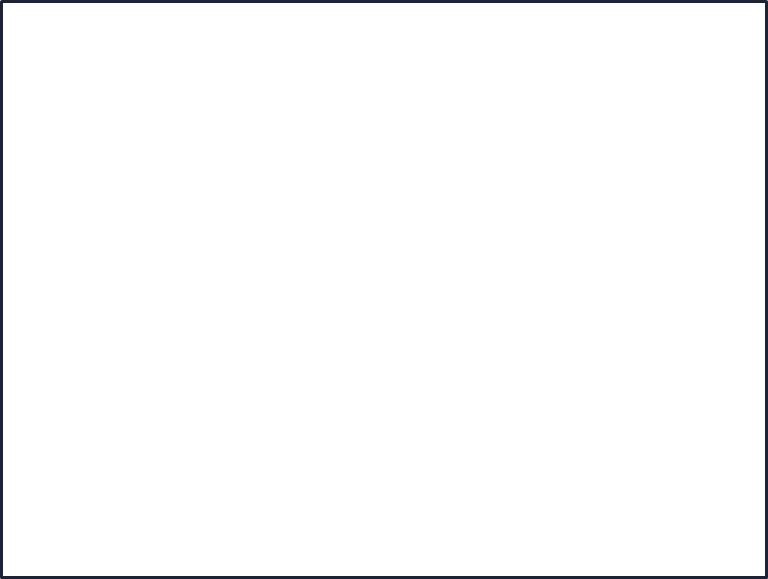 12
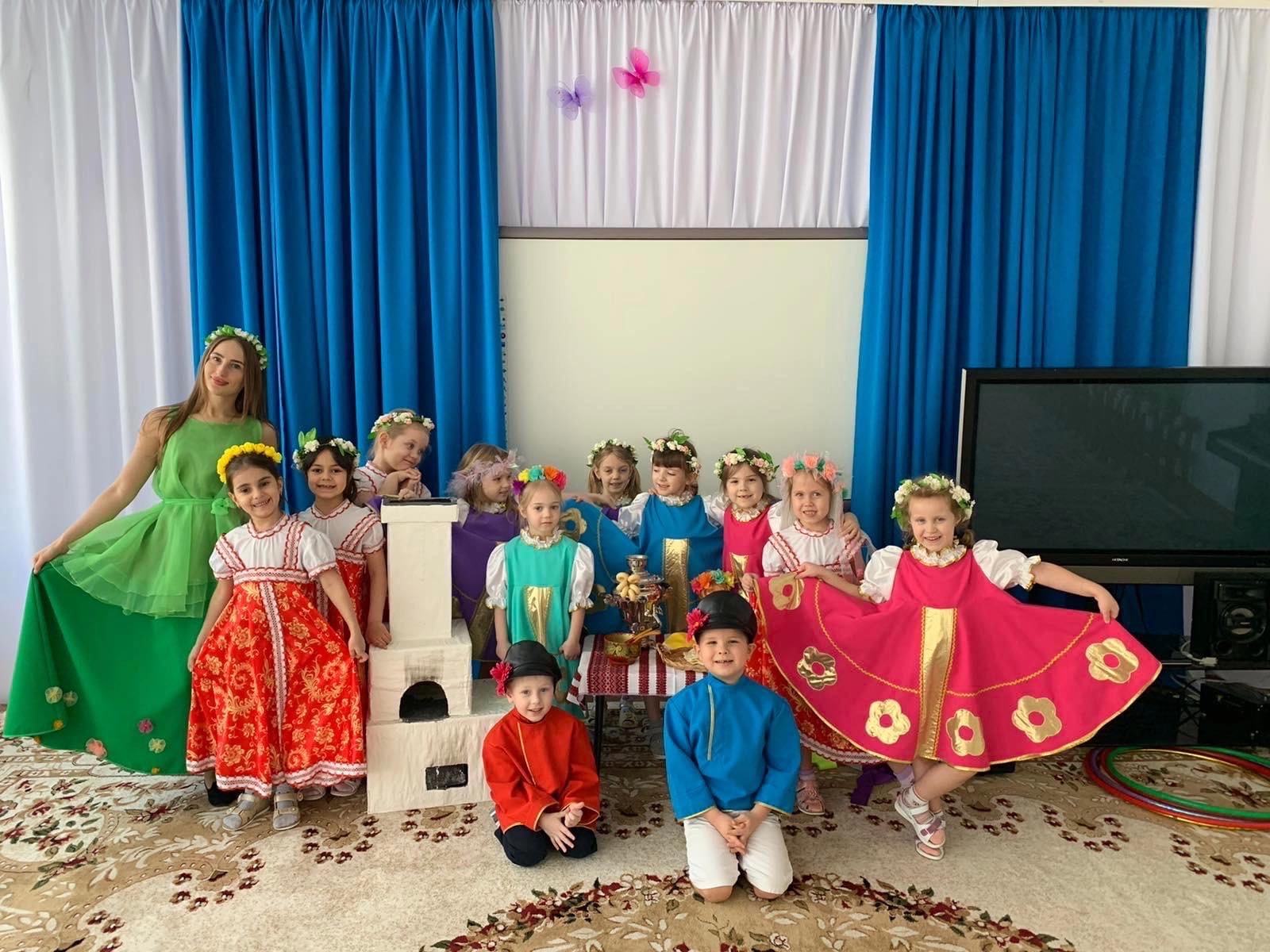 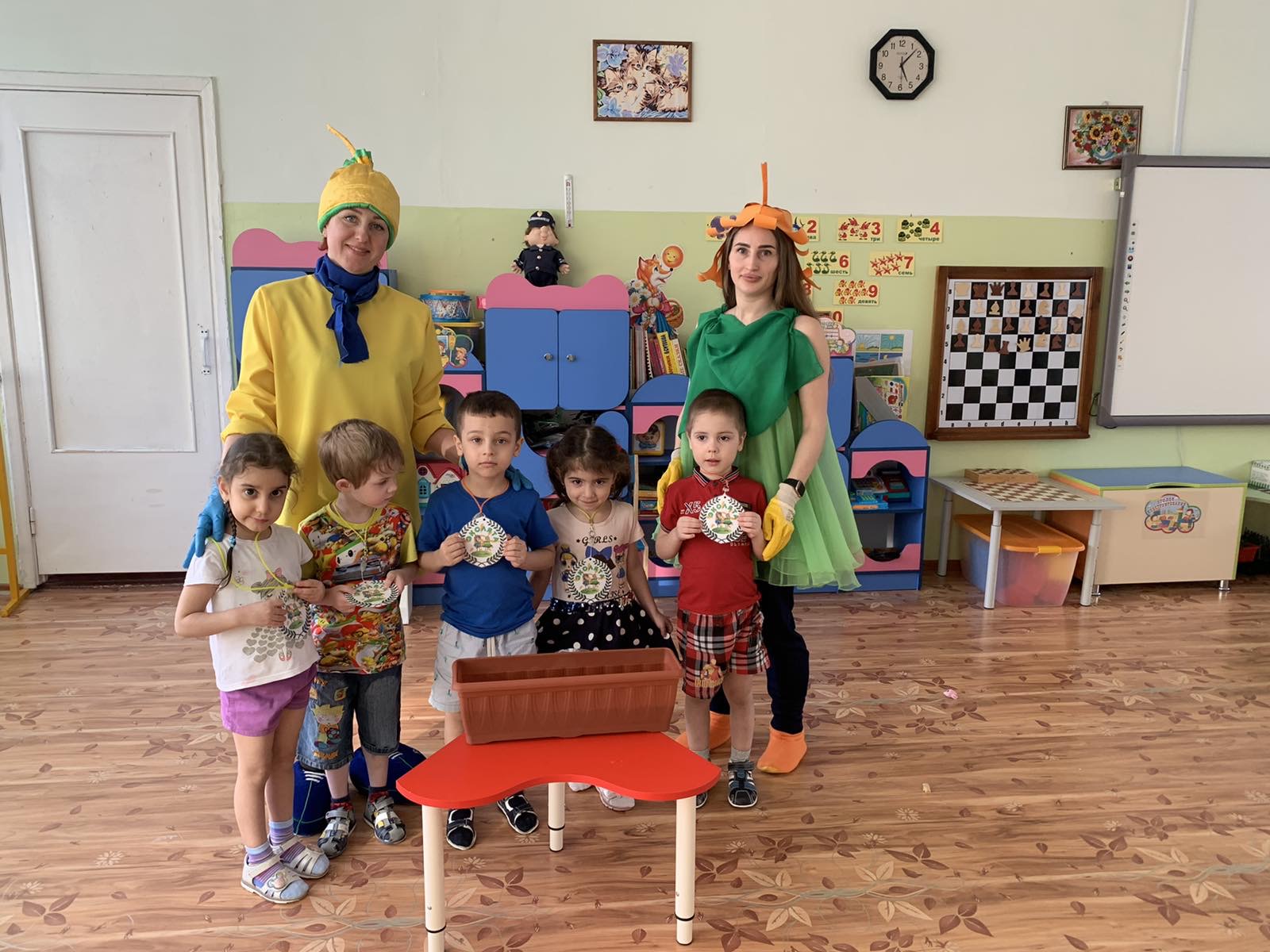 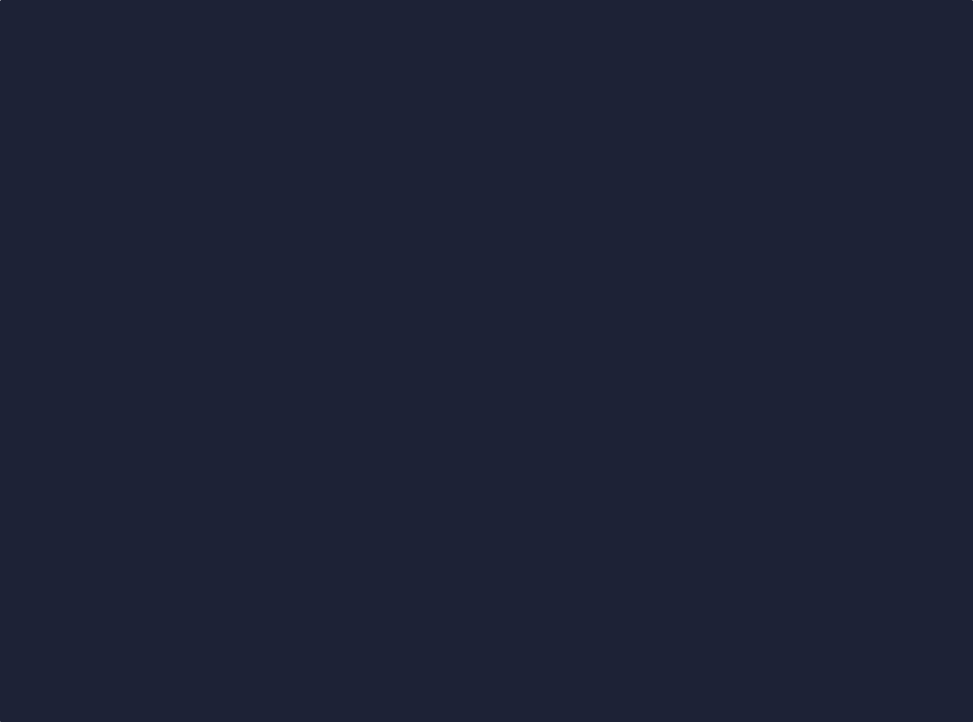 13
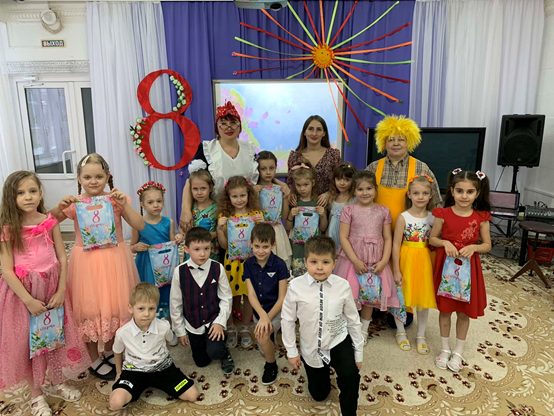 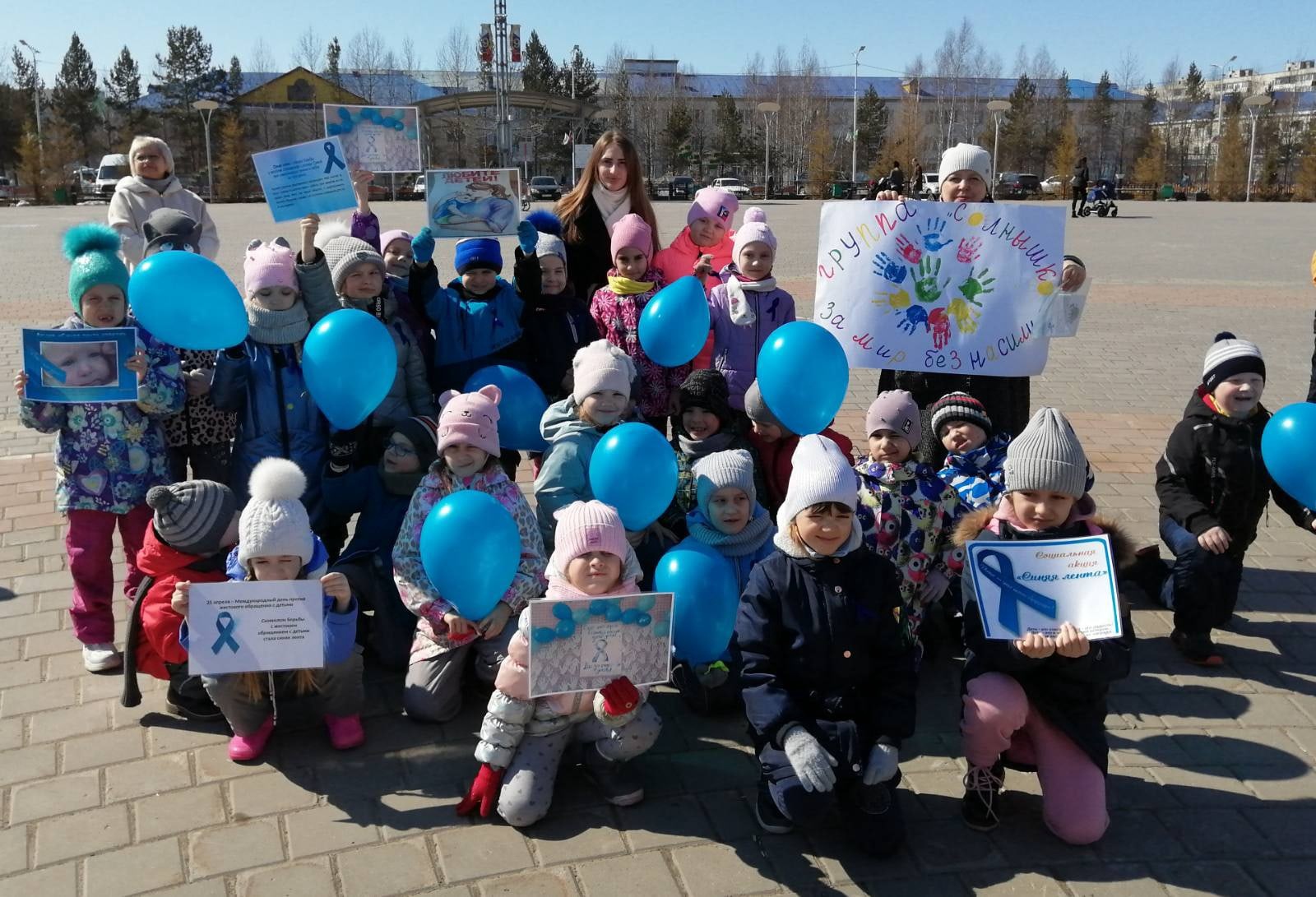 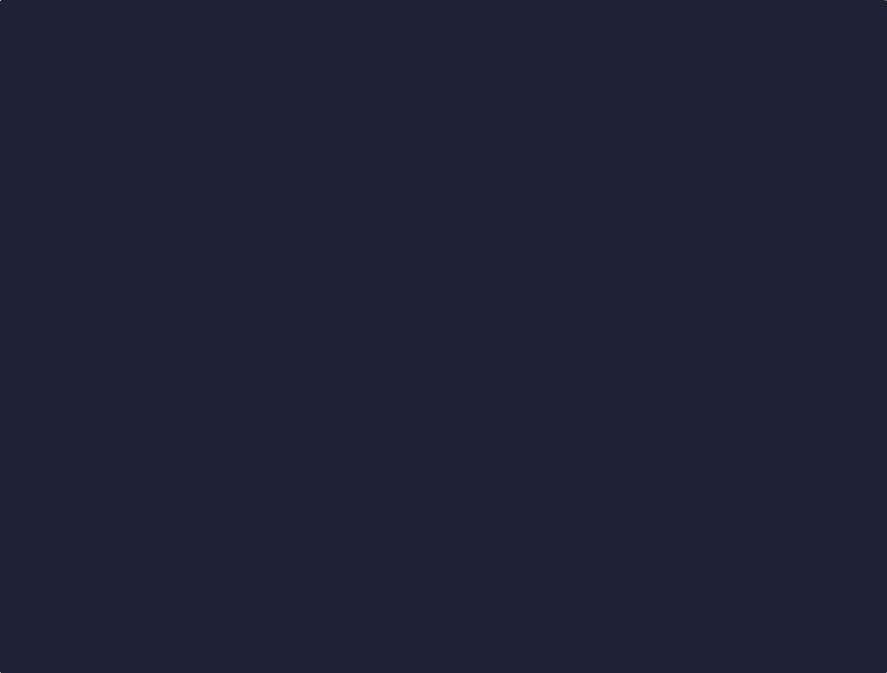 14
Проектная деятельностьЭкспериментирование с детьми
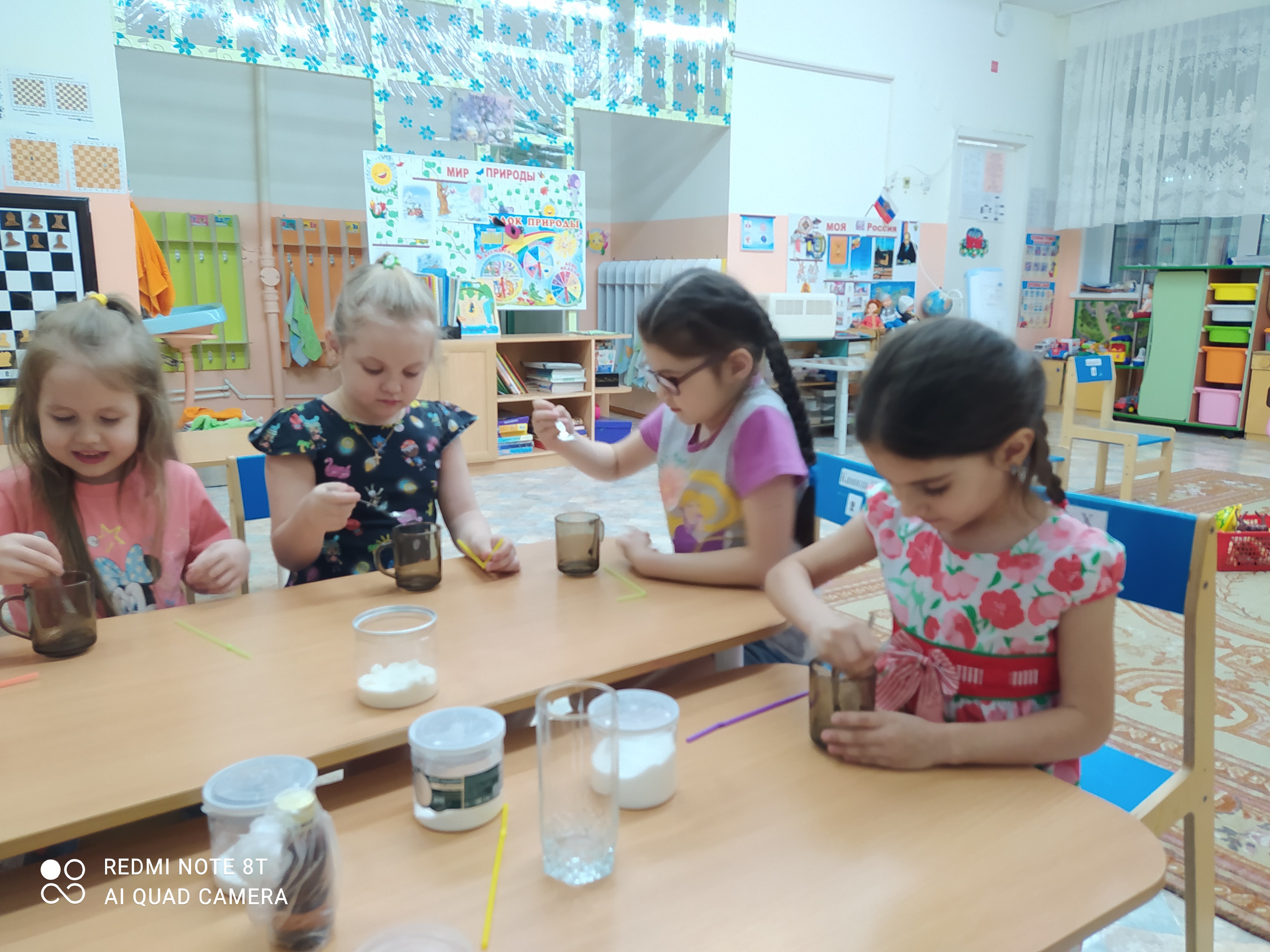 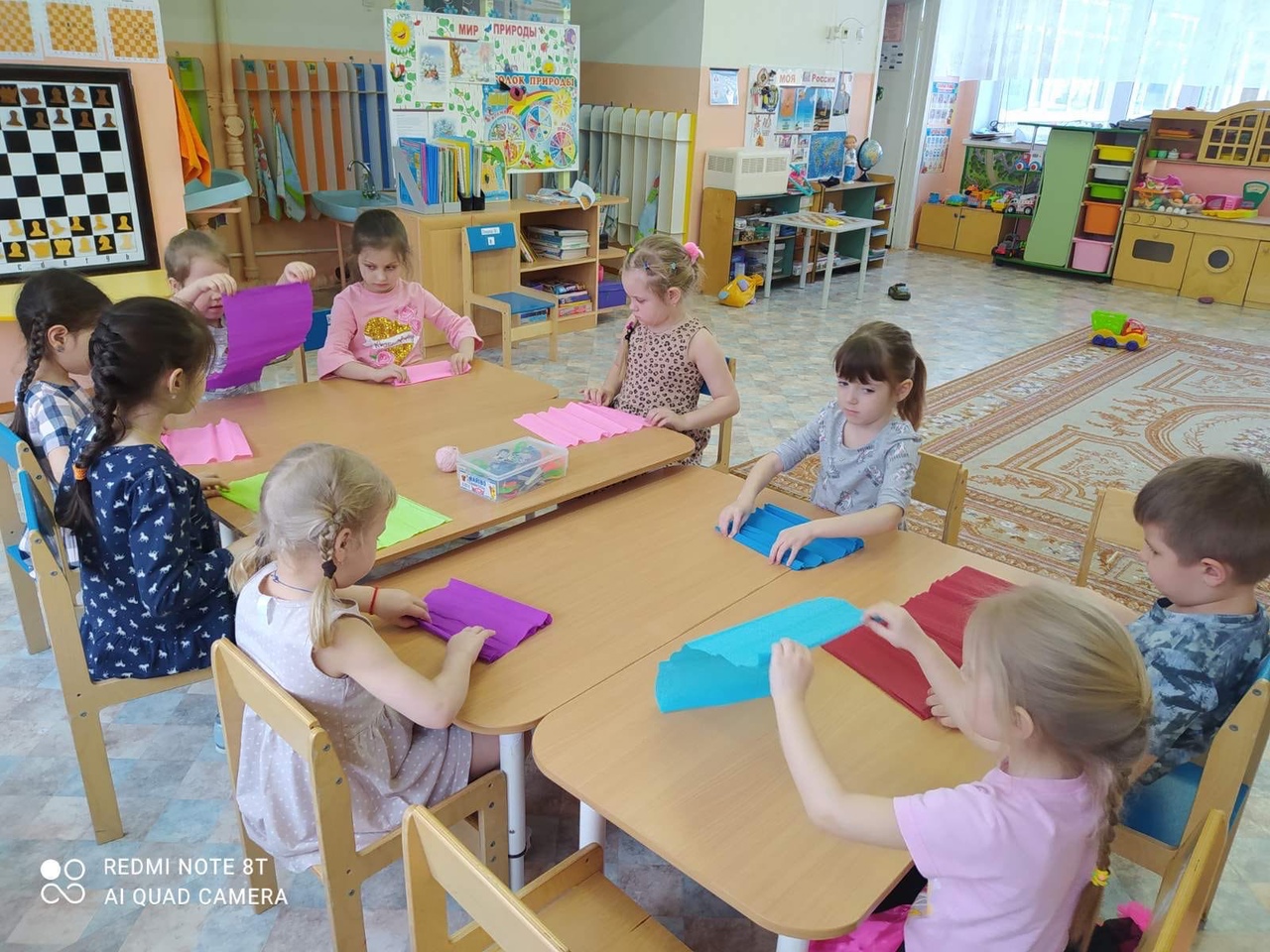 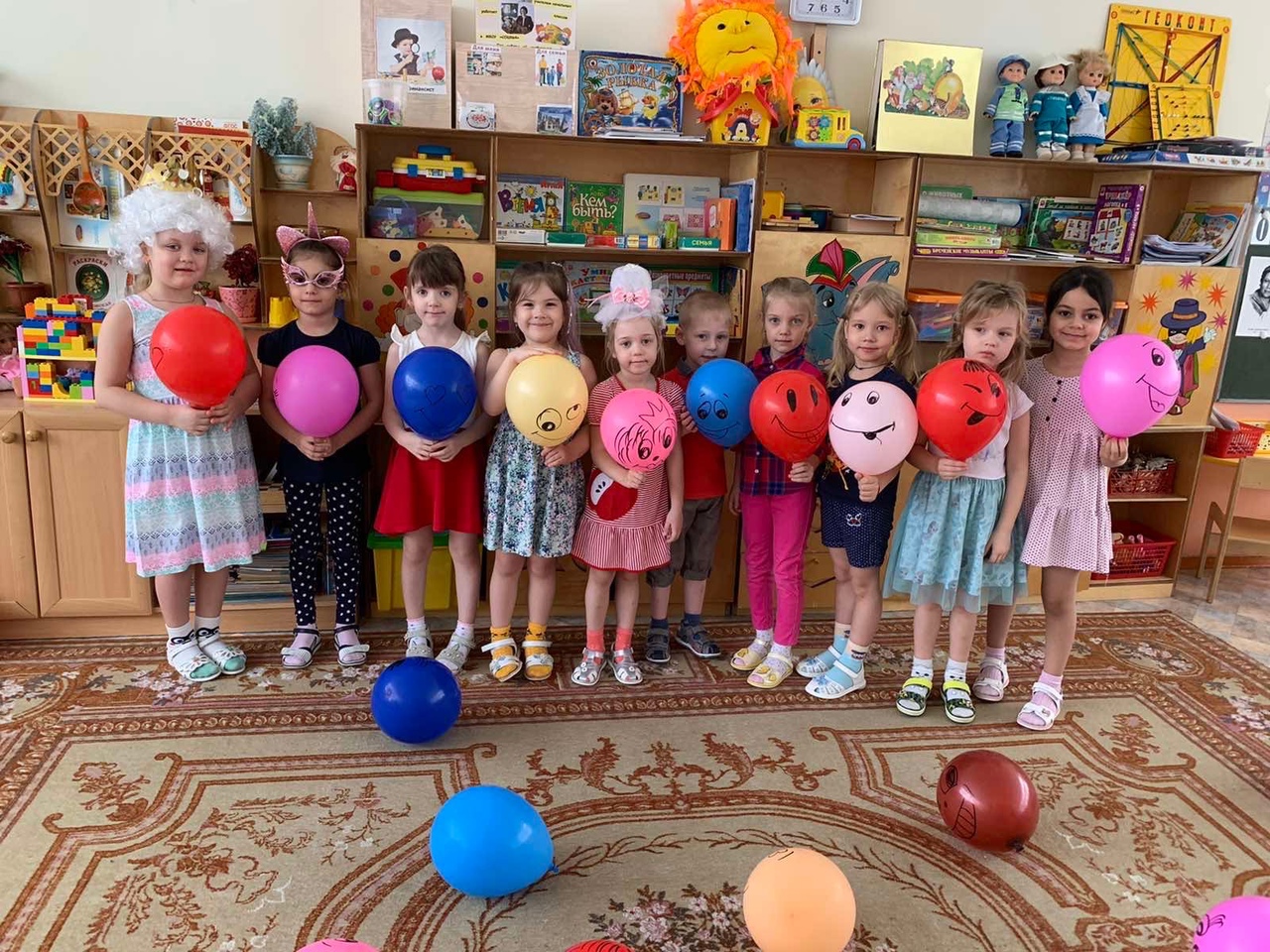 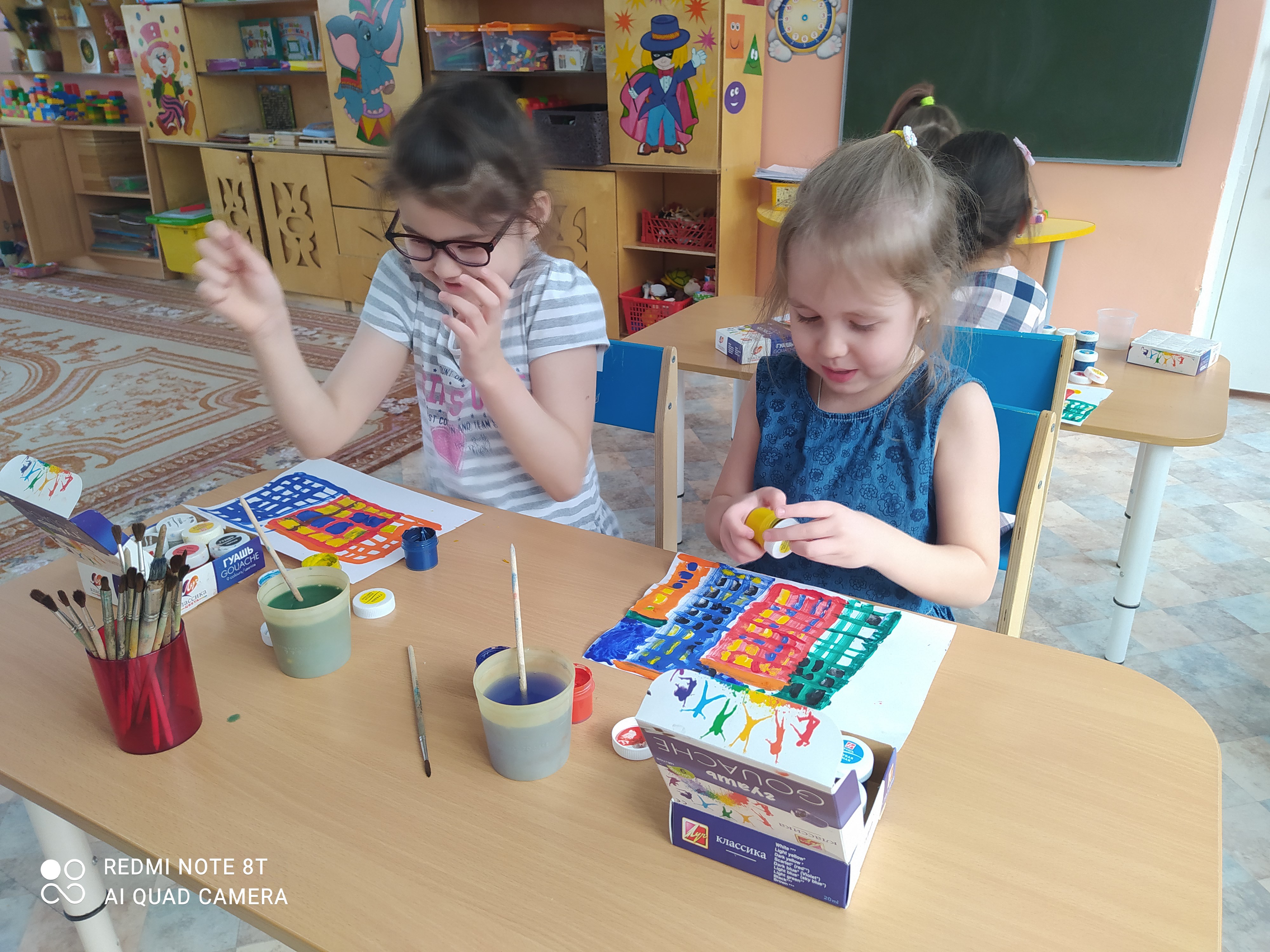 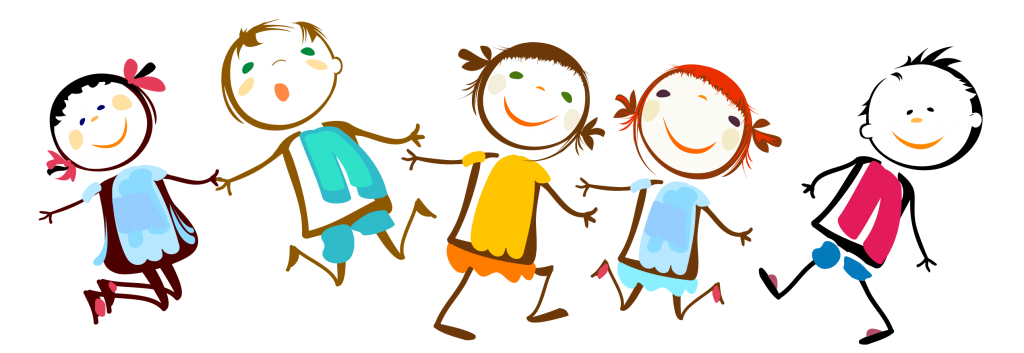 15
Проект «Огород на окне»
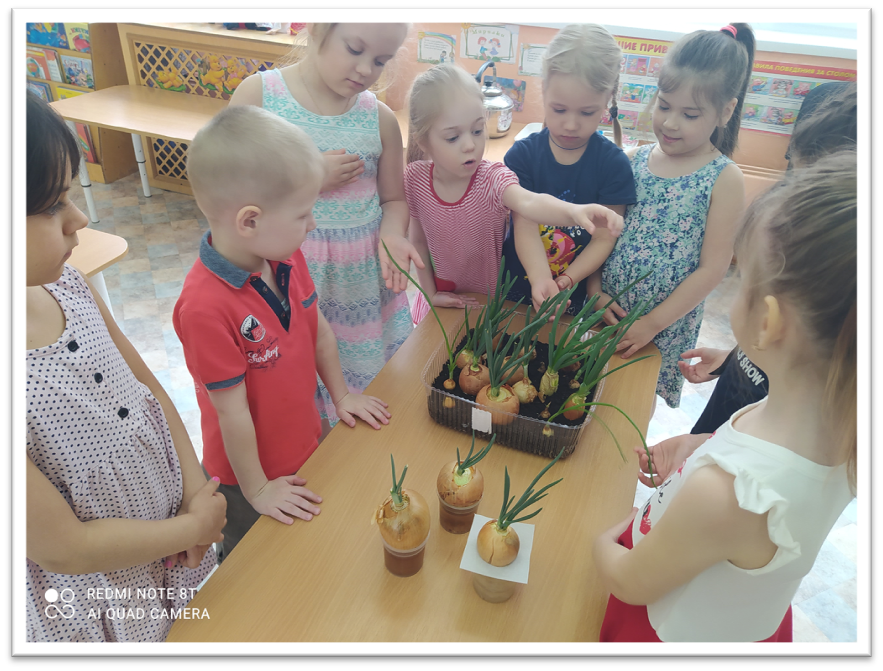 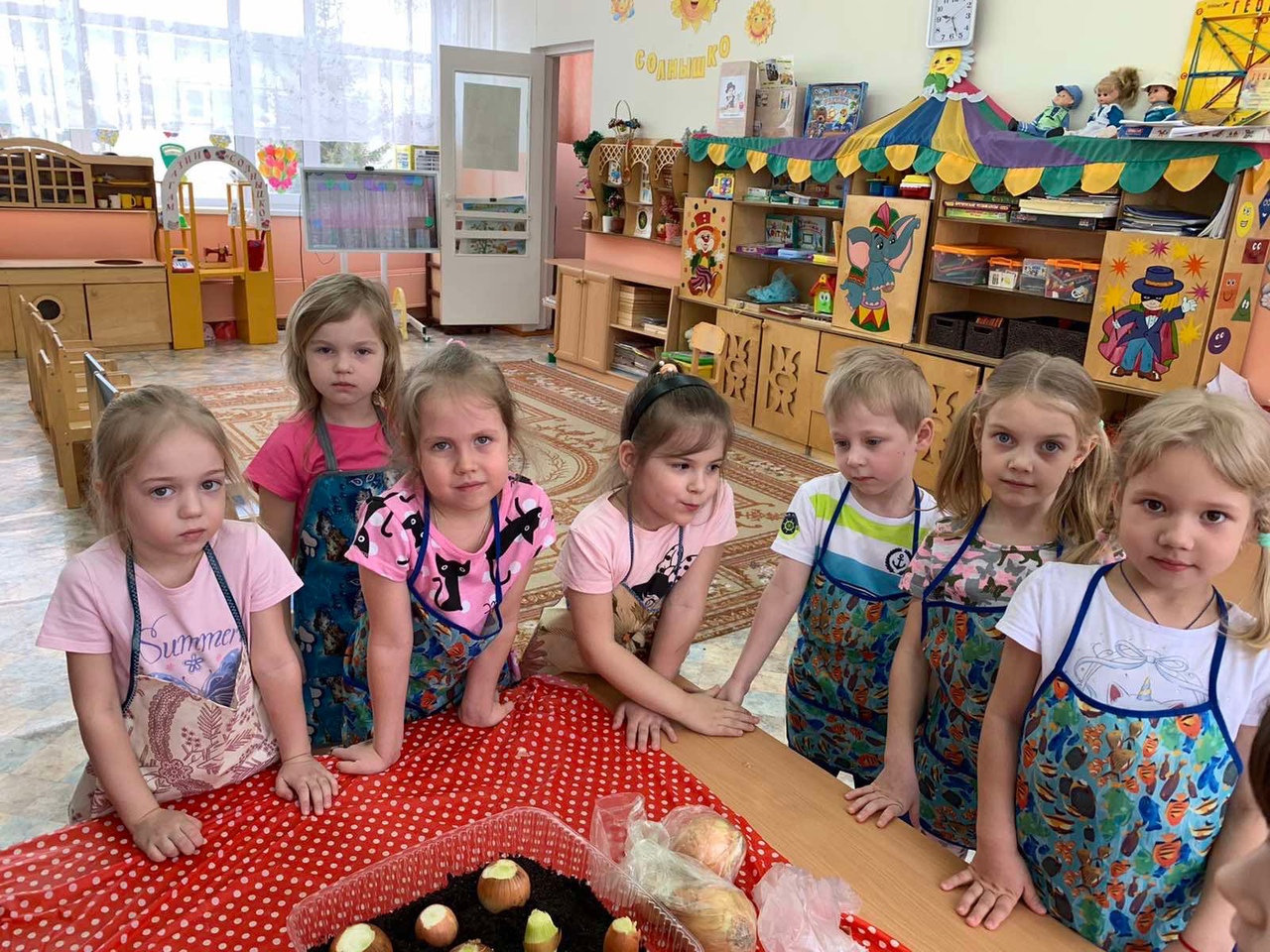 16
Проект «Играем в выборы»
Проект «Мой дом, моя улица»
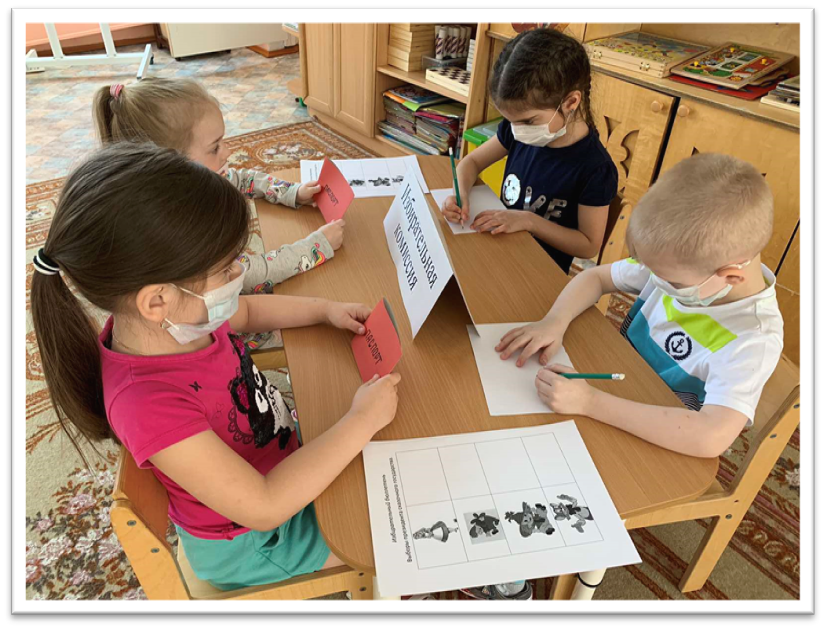 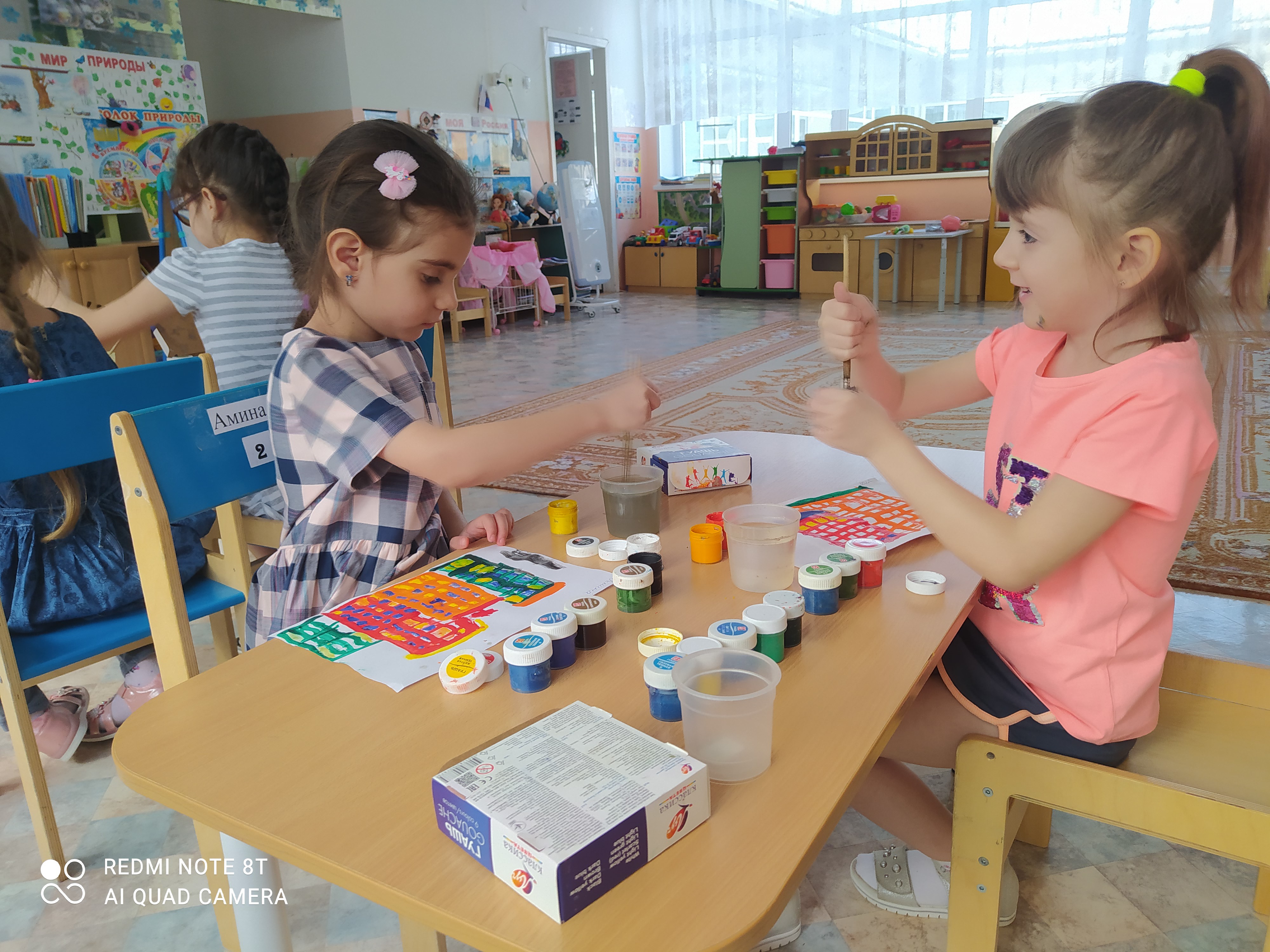 17
Учитель - не посредник между миром и детьми, нет, он на стороне детей, он вместе с ними и во главе их. Его цель - не дети, как все думают, а мир, который он улучшает вместе с детьми. Цель воспитания - не в воспитании, не в «целенаправленном воздействии», а, в общем, вместе с детьми улучшении общей жизни» (С. Соловейчик)
18